Rentrée 
2024-2025
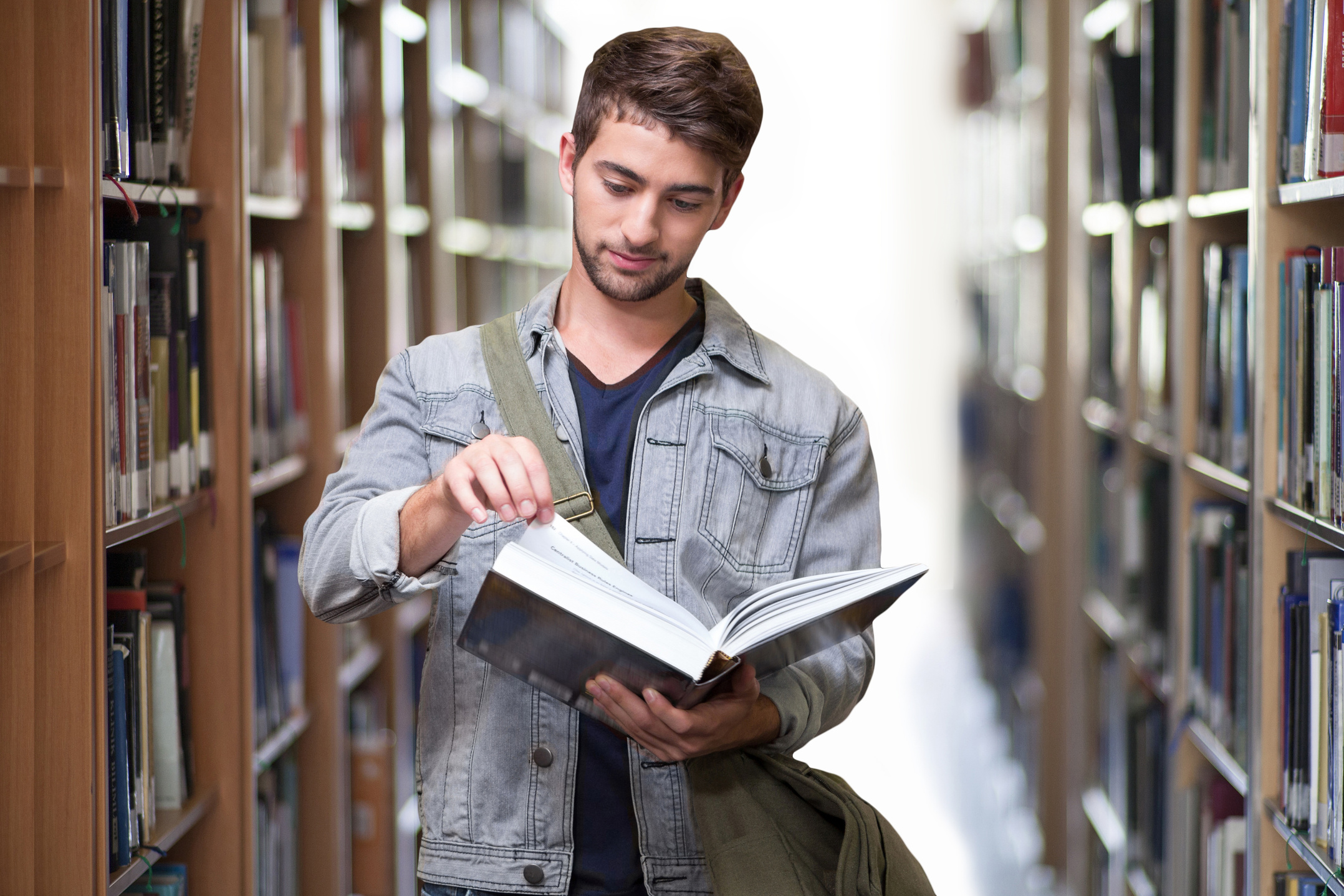 BIENVENUE À LA FACULTÉ DE DROIT
Présentation générale de la 
Faculté de droit
Les services dédiés aux étudiants
La scolarité pédagogique
Les évènements de rentrée
Rentrée 
2024-2025
Présentation générale
ÉQUIPE DE DIRECTION
Motahareh Bollon
Directrice
Grégoire Calley
Myriam Donsimoni
Directeur du 
département DROIT
Directrice du 
département A.E.S.
David Bailleul
Florent Viaud
Damien Bouvier &
Claire Portier
Chargé de mission Ressources Humaines
Chargé de mission Vie Étudiante
Chargés de mission Relations Internationales
Les services dédiés aux étudiants
Réussite étudiante en L1
Vous avez la possibilité de rencontrer des Accompagnateurs de la Réussite Étudiante (ARE)
reussite.etudiante@univ-smb.fr
Mentorat en L1 - Afev
Te faire découvrir 
le campus
Visiter la ville
Rencontrer d’autres étudiants
Dénicher les bons plans de la vie étudiante
+  D'infos :
https://afev.org/auvergne-rhone-alpes/chambery
Contact : 
emma.rene-worms@afev.org
Service des sports
Le Service des Sports vous propose une multitude d’activités tout au long de l’année ! Vous aurez également l’occasion de découvrir la région en participant à des sorties encadrées par le Service des Sports (randonnées pédestres, ski alpin, via ferrata, escalade, etc.) et de suivre des stages découverte sur plusieurs journées (kayak, voile, tennis, etc.).
contact.sports@univ-smb.fr
+  D'infos : www.univ-smb.fr/service-sports/
Ouverture des inscriptions : vendredi 06 septembre à 12h
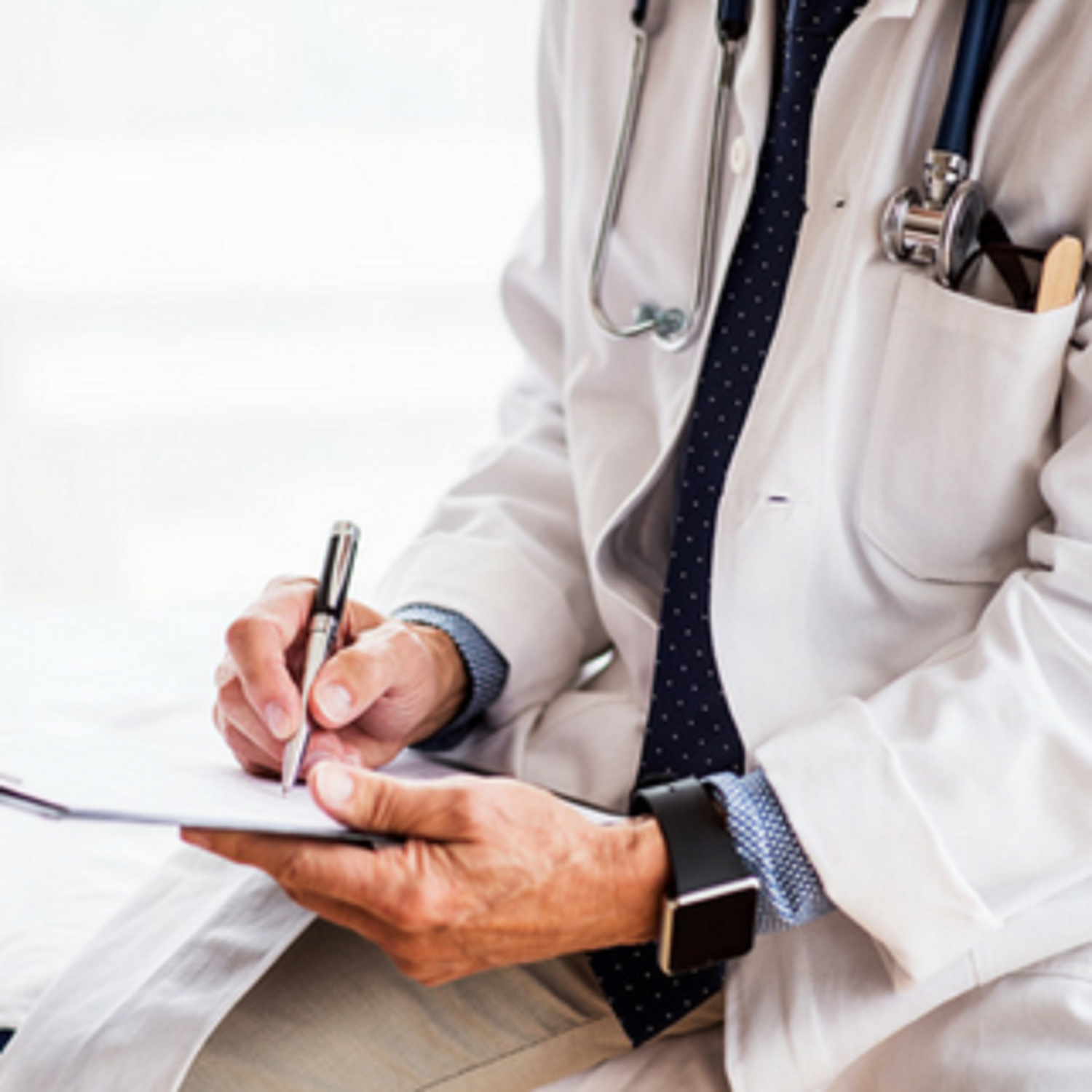 Service de santé
Les étudiants inscrits peuvent consulter gratuitement les professionnels de santé (infirmière, médecin, psychologue) et les services sociaux (assistantes sociales). 

Ils sont à votre écoute et sont soumis au secret professionnel.
contact-sse.jacob@univ-smb.fr ou 
contact-sse.annecy@univ-smb.fr
+  D'infos : www.univ-smb.fr/espace-etudiant/sante/
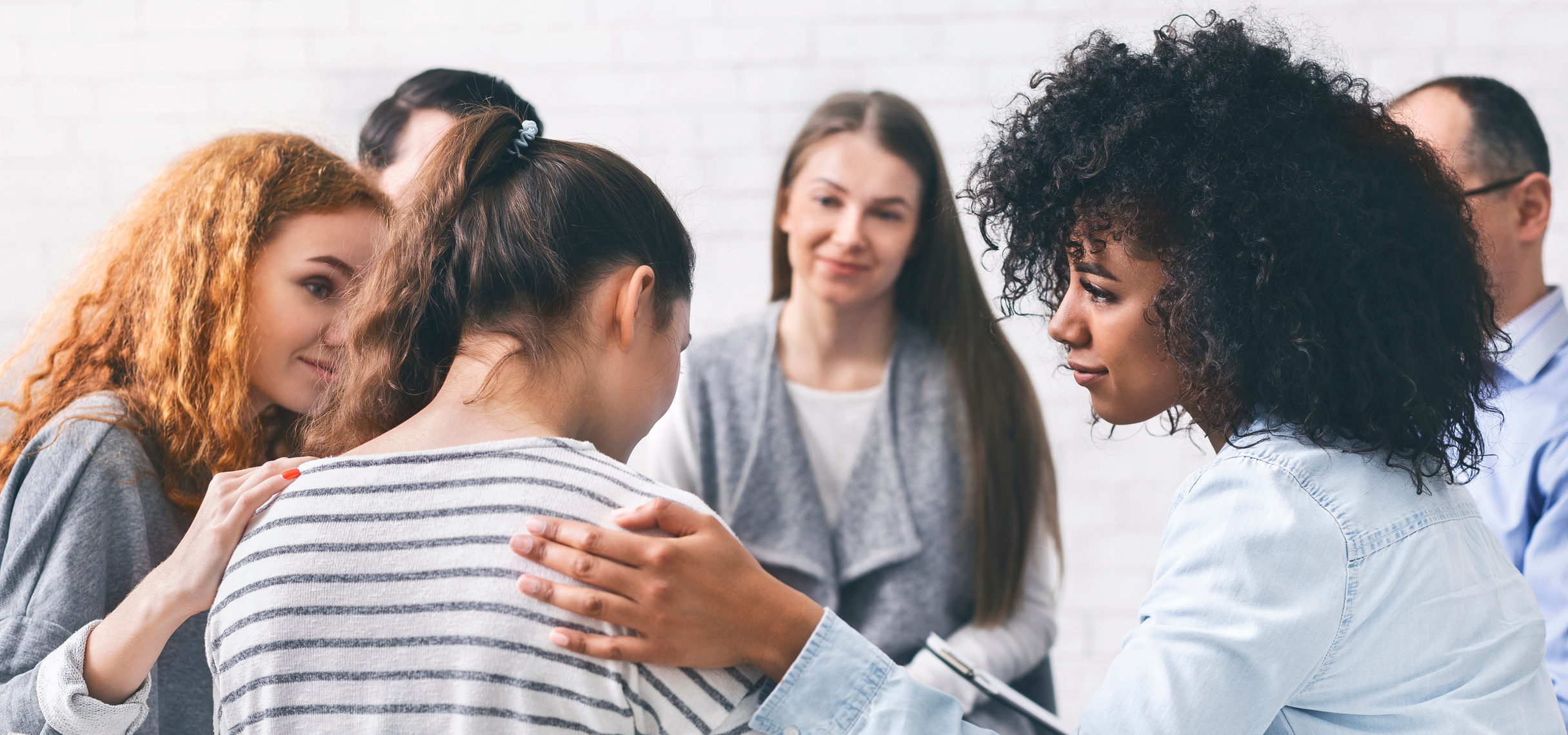 Soutien
Un seul numéro d’appel : 04 79 75 94 15 accessible les jours ouvrés de 8h30 à 12h.

Une adresse mail : soutien.etudiant@univ-smb.fr, afin de faciliter votre prise en charge, vous devez indiquer votre nom/prénom/campus/formation/numéro de téléphone.
Vous avez des difficultés liées à votre situation sociale, financière, de santé, ou autre ?
www.univ-smb.fr/espace-etudiant/
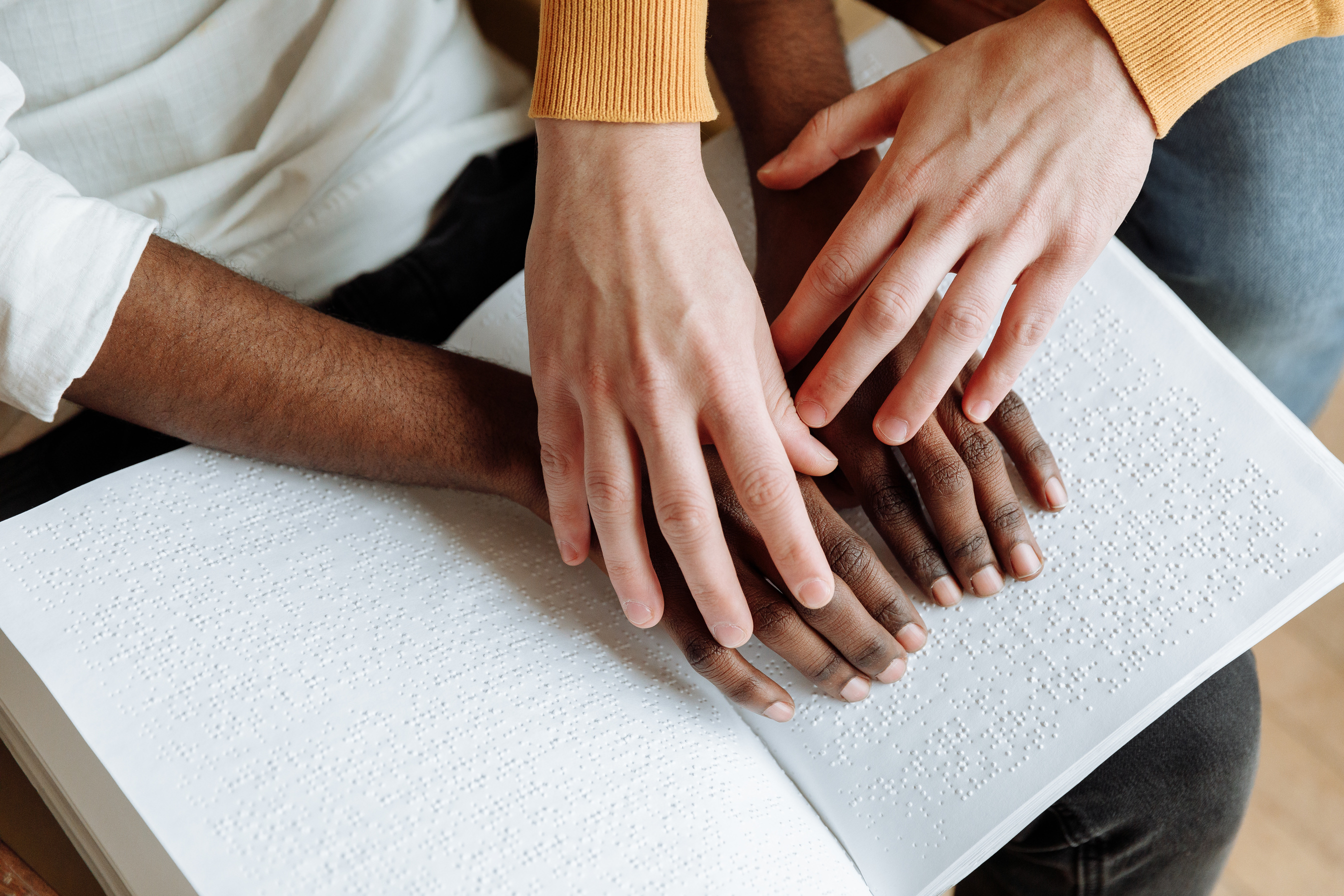 Handicap
La Cellule d’Accueil et d’Accompagnement des étudiants en situation de handicap coordonne le dispositif dédié aux étudiantes et étudiants à besoins spécifiques.
mission.handicap@univ-smb.fr
+  D'infos : https://www.univ-smb.fr/formation/amenagements-specifiques/etudiant-e-s-en-situation-de-handicap/
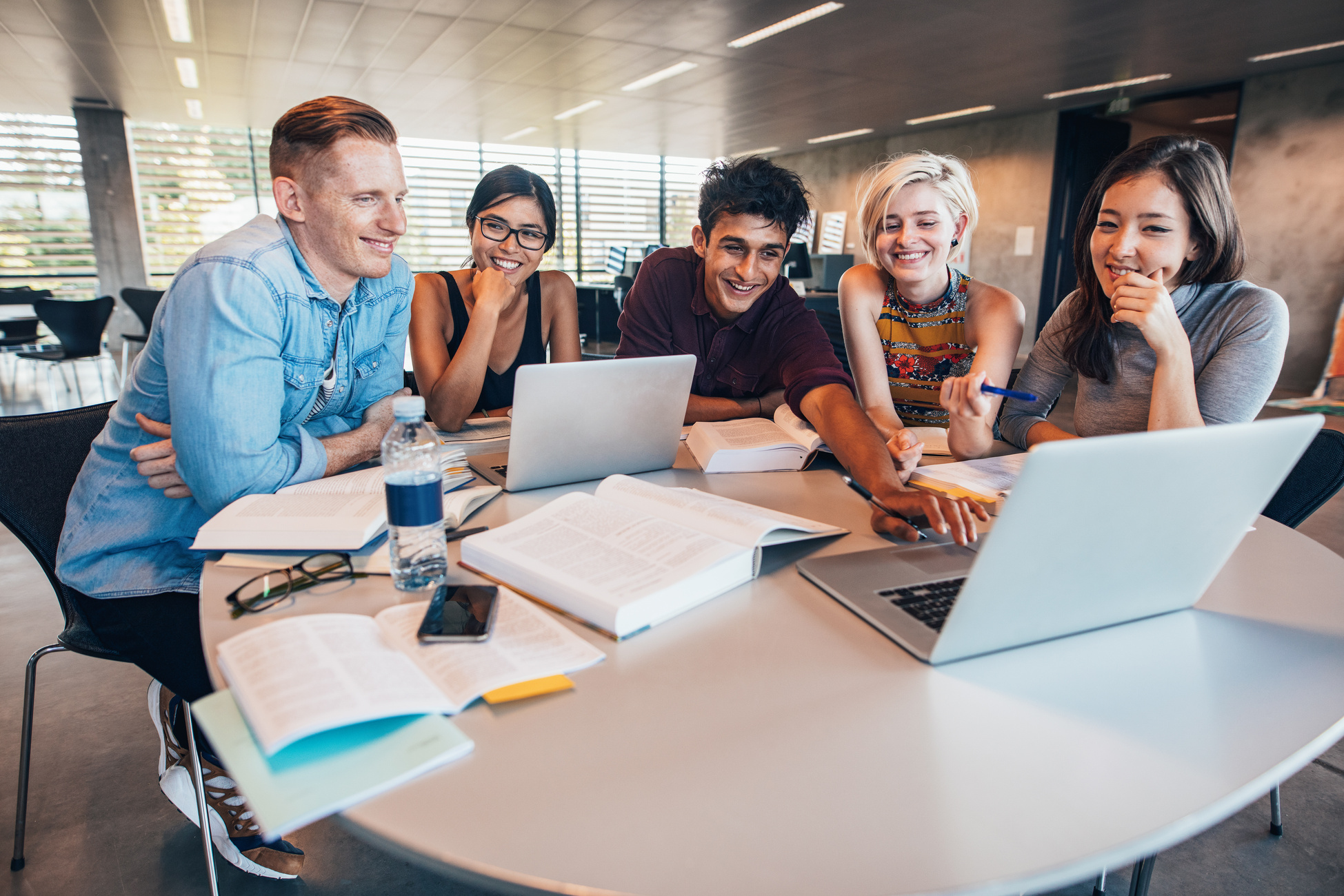 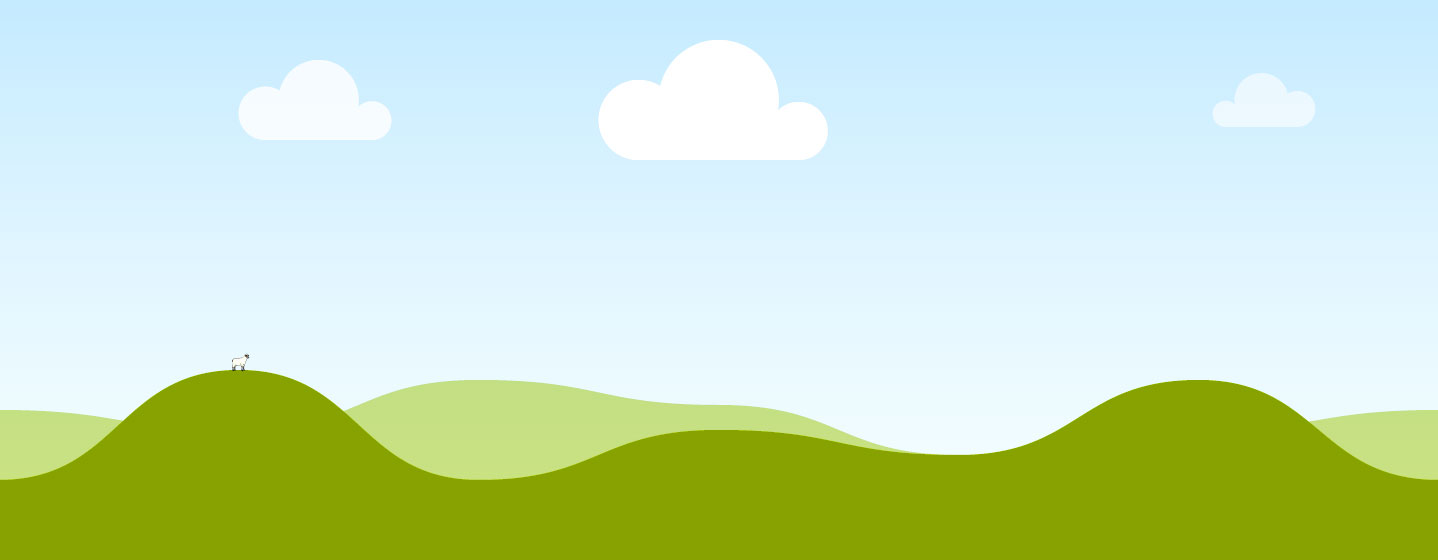 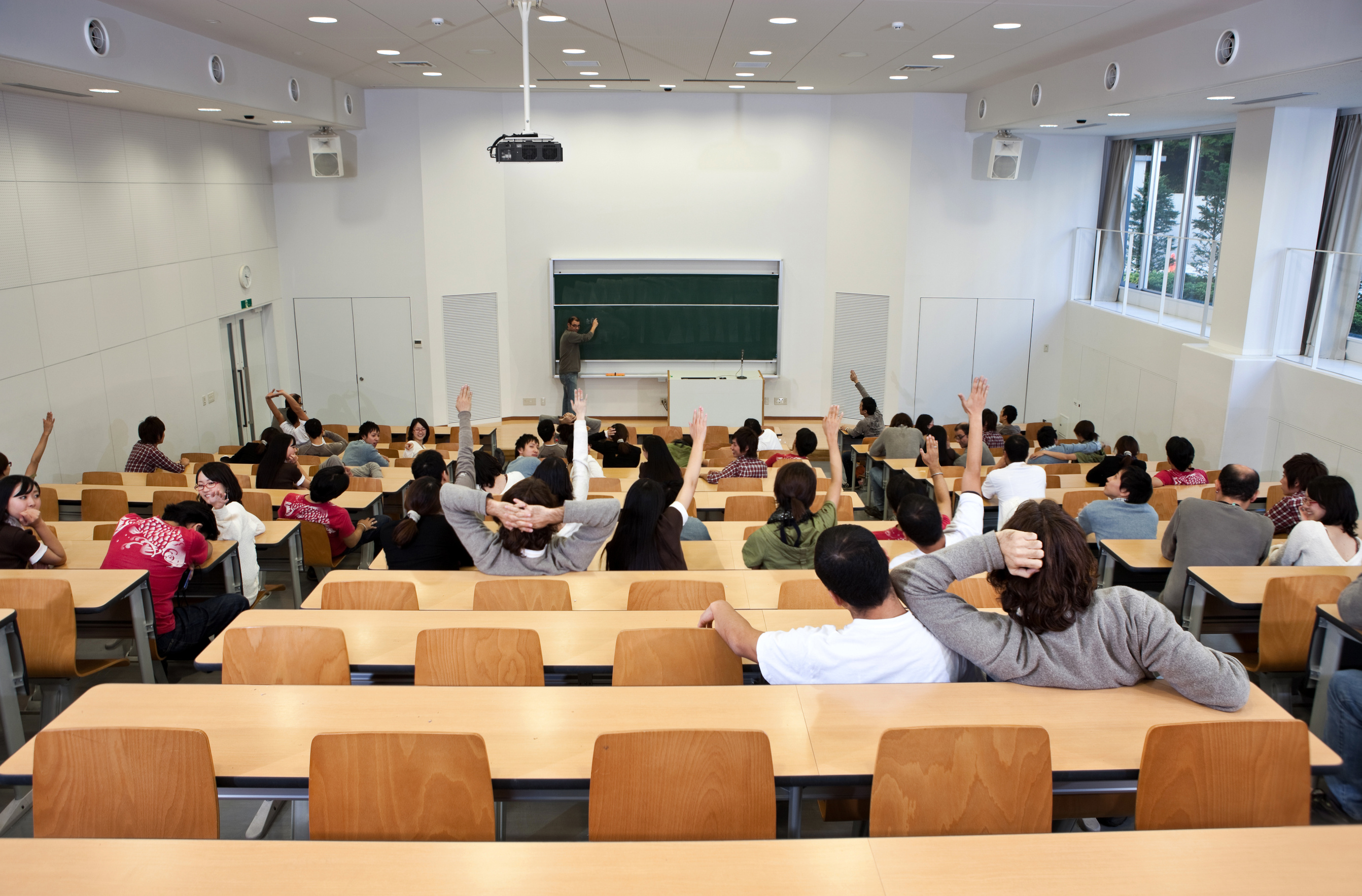 Service vie étudiante et de campus
Le SVEC de l’Université Savoie Mont Blanc répond aux étudiantes et étudiants sur l’ensemble de leurs interrogations autour de la vie pratique, associative et culturelle, sur les campus.
service.vie-etudiante@univ-smb.fr
+  D'infos : www.univ-smb.fr/espace-etudiant/
Orientation/Insertion
Vous vous interrogez sur votre poursuite d’études ? 
Vous envisagez de changer d’orientation ? 
Vous souhaitez trouver un stage ou un job étudiant ?
Les conseillers du SUIOIP vous informent, vous conseillent et vous accompagnent dans la construction de votre parcours universitaire et dans la définition de votre projet professionnel au travers d'ateliers collectifs et d'entretiens individuels personnalisés tout au long de l'année !
service.orientation@univ-smb.fr
baip@univ-smb.fr
+  D'infos : www.univ-smb.fr/espace-etudiant/
La scolarité pédagogique
Pass étudiant
Justifier de votre statut d’étudiant à l’USMB
Régler vos frais dans les restaurants et les cafétérias universitaires du CROUS
Emprunter vos livres 
dans les bibliothèques universitaires
Accéder à certaines résidences universitaires
+  D'infos : www.univ-smb.fr/espace-etudiant/
Bien communiquer avec sa scolarité
Secrétariat pédagogique 
Bâtiment IAE / Bureau 010
scolarite.droitlea@univ-smb.fr
04 50 09 24 42
Avant de contacter votre gestionnaire de scolarité, merci d’effectuer une recherche sur le site Internet de la faculté. De nombreuses démarches s'effectuent directement en ligne.
Identifiez le bon interlocuteur pour votre demande.
Débutez et terminez votre courriel/appel par des formules de politesse.
Ne multipliez pas les mails pour une même demande et attendez au moins 3 jours avant de procéder à un mail de relance.
+  D'infos : www.fac-droit.univ-smb.fr >  
FACULTE > 
CONTACTS > EQUIPE ADMINISTRATIVE
Calendrier pédagogique
Pour connaître les dates prévisionnelles des vacances, examens, jury… RDV sur le site Internet de la Faculté de droit.
+  D'infos : https://www.fac-droit.univ-smb.fr/fr/calendrier/
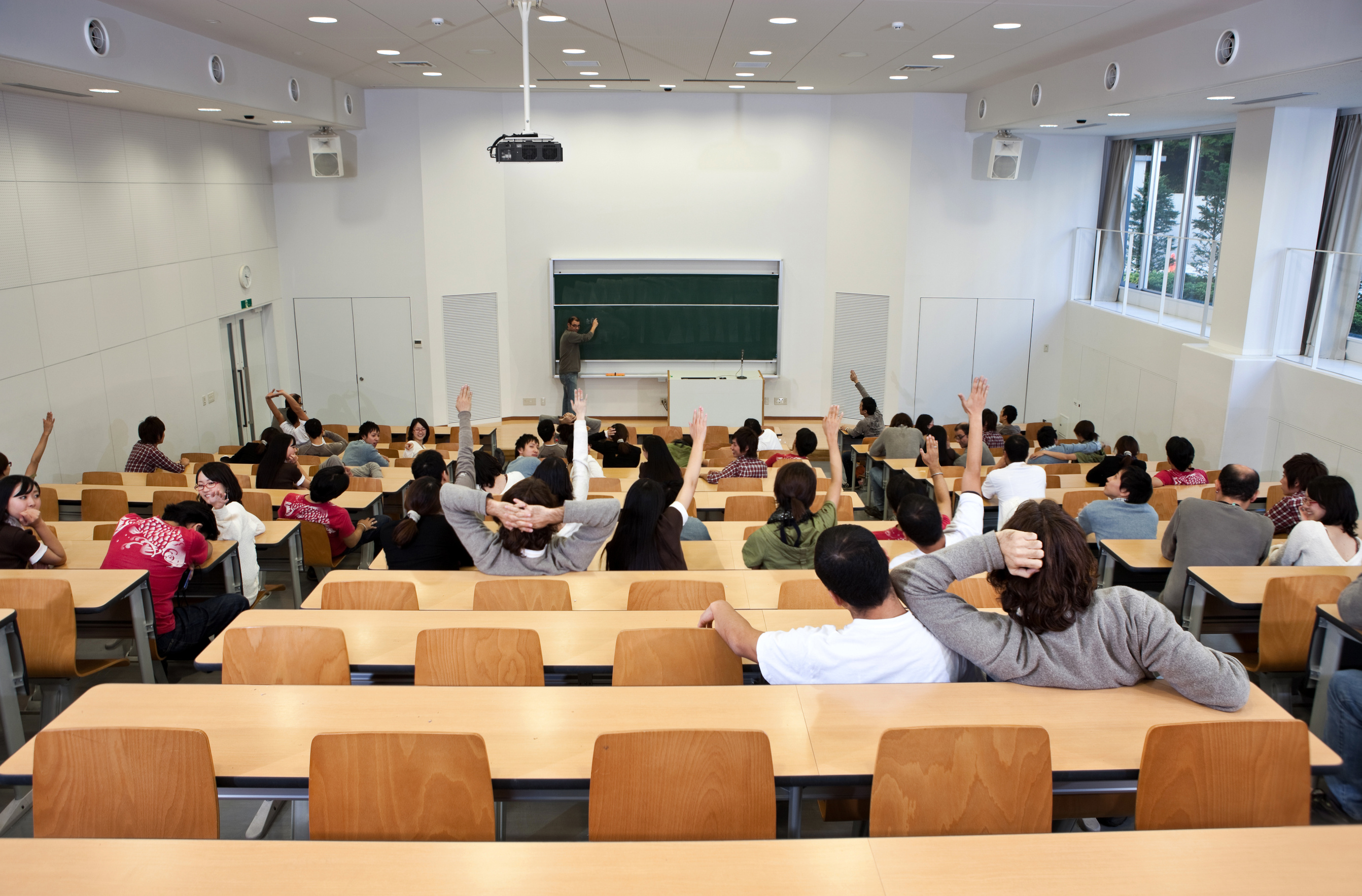 Emploi du temps
CM = cours magistraux
TD = travaux dirigés
EAD = Enseignements à distance
L'EDT est  accessible sur une plateforme (ADE) : accessible par votre INTRANET. En cas de modification de dernière minute de l’emploi du temps vous recevrez un message sur votre boite mail universitaire. 
Merci de la consulter régulièrement.
+  D'infos : www.fac-droit.univ-smb.fr > > SCOLARITE > ESPACE NUMERIQUE
Espace numérique
Après votre inscription, il faut créer votre mot de passe pour l’accès à votre espace numérique de l’université .

Ce mot de passe est valable pour tous les services numériques de l’université : messagerie, emploi du temps, certificat de scolarité, résultats, Moodle, etc.
En tant qu’étudiant de l’USMB vous bénéficiez d’une adresse mail : prenom.nom@etu.univ-smb.fr. La communication de la Faculté de droit et de l’université se fera exclusivement sur cette adresse.
https://www.fac-droit.univ-smb.fr/fr/espace-numerique/
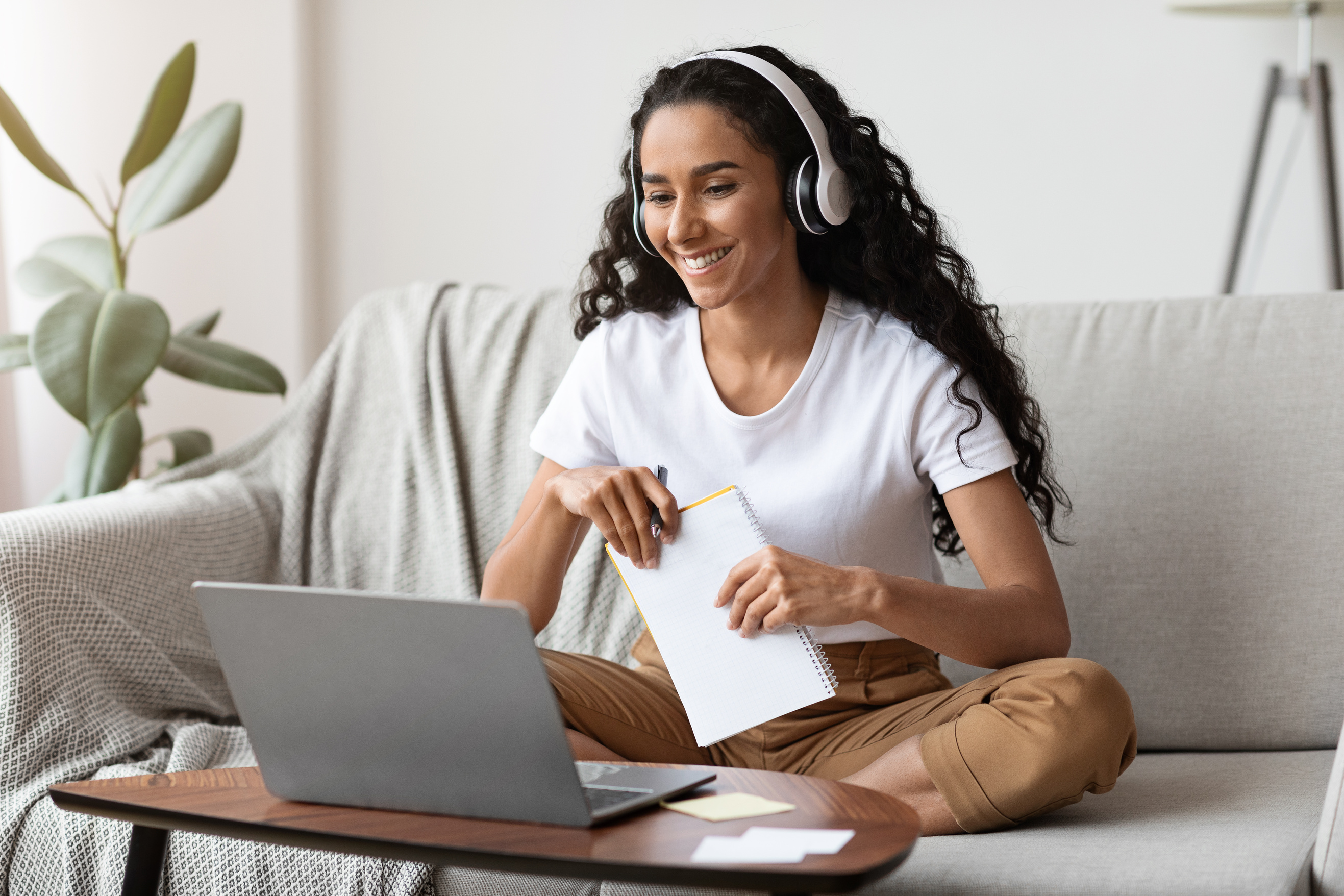 Cours en ligne
Plateforme en ligne dédiée au droit et à la science politique
l’Université Numérique Juridique Francophone propose près de 120 cours couvrant les programmes de licence et de master. Les contenus sont élaborés, conçus et tenus à jour par des enseignants disposant d’une expertise reconnue.

Vous pouvez y accéder gratuitement en vous connectant avec vos identifiants universitaires.
+  D'infos : www.fac-droit.univ-smb.fr > > SCOLARITE > MES 
OUTILS
Événements de rentrée
Restez informés
SUIVEZ-NOUS SUR
www.fac-droit.univ-smb.fr